Introduction to 
FIRST LEGO League Challenge
“I don’t use kids to build robots. I use robots to build kids”
- Dean Kamen
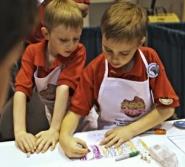 Three FIRST Programs (K-12)
FIRST LEGO League: Discover, Explore, Challenge
FIRST Tech Challenge
FIRST Robotics Competition
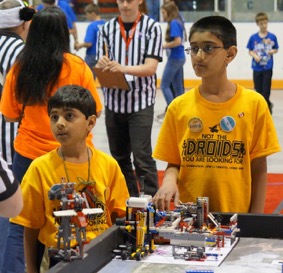 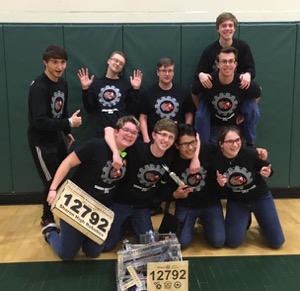 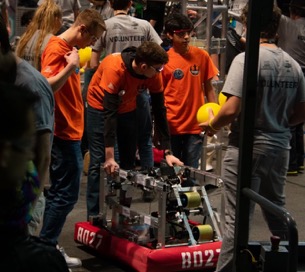 Table of Contents
Overview of FIRST LEGO League Challenge
Robot Design
Innovation Project 
Core Values
Team
Generally, children, ages 9 to 14, (grades 4-8) are eligible to participate in North America
Elsewhere, ages 9-16
Check with local organizers for exceptions
Teams consists of 2 (minimum) - 10 (maximum) students
Two official adult coaches with clearances per team
Youth and adult mentors are allowed, but kids on the team do the work
Approximate Timeline
August 2, 2022:  Challenge documents released
August-November 2022: Team meets weekly to solve the challenge
November-December 2022: Qualifiers
December 2022 -January 2023: State/Regional Championship
April 2023: World Championships
May 2023: Open Invitationals

Timelines vary by region. Contact your local organizers for more contest dates.
6
Team Costs
Robot/Equipment - approx. $500.00 per robot (2 per team is useful)
SPIKE Prime, MINDSTORMS EV3, MINDSTORMS Robot Inventor
You can purchase from FIRST via you Dashboard or directly from LEGO Education
Cost includes a Core Set + Expansion Set
Wooden Robotics Table - approx $100.00
National Team Registration - $225 
LEGO Challenge Set - $75
Local Tournament Registration - $75-$250+ (varies greatly by region)
Travel Expenses
Shirts/Supplies
7
Four Parts of FIRST LEGO League Challenge
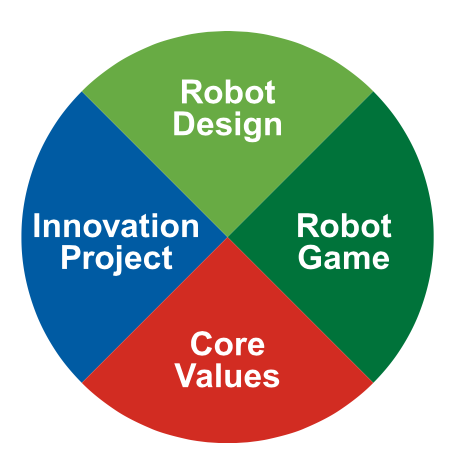 Four equally weighted parts of FIRST LEGO League Challenge
Each accounts for 25% of your total performance at your event.
8
Core Values
What are Core Values?
The cornerstones of the program. 
They are among the fundamental elements that distinguish FIRST from other programs of its kind.
The set of ideas that every FIRST team should live by:
Work with others in a respectful way
Impact the community in a positive way
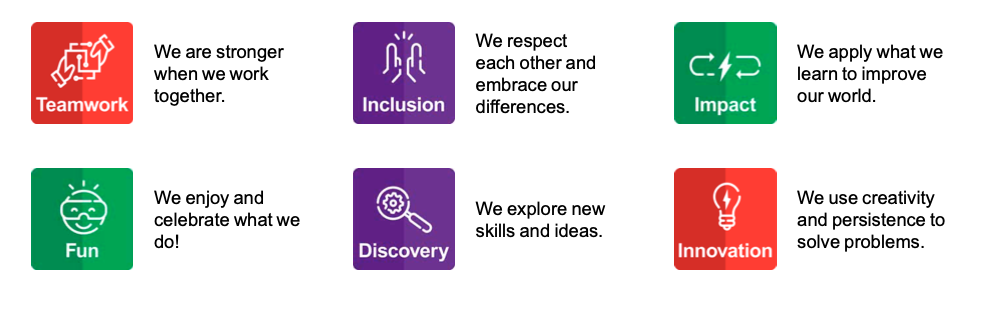 10
What is Gracious Professionalism and Coopertition?
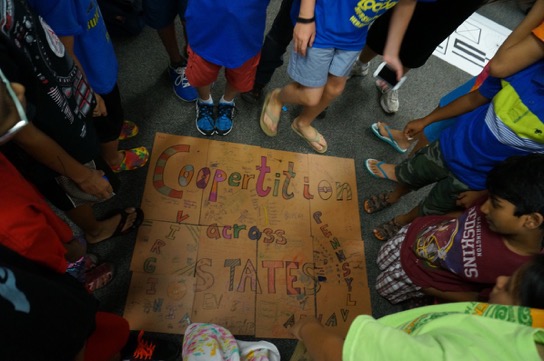 Gracious Professionalism:
High-quality work, emphasis on the value of others
Respect for  individuals and the community. 
Competition and mutual gain are not separate notions.

Coopertition:
The idea you should respect and support teams you compete against.
11
Core Values Rubric
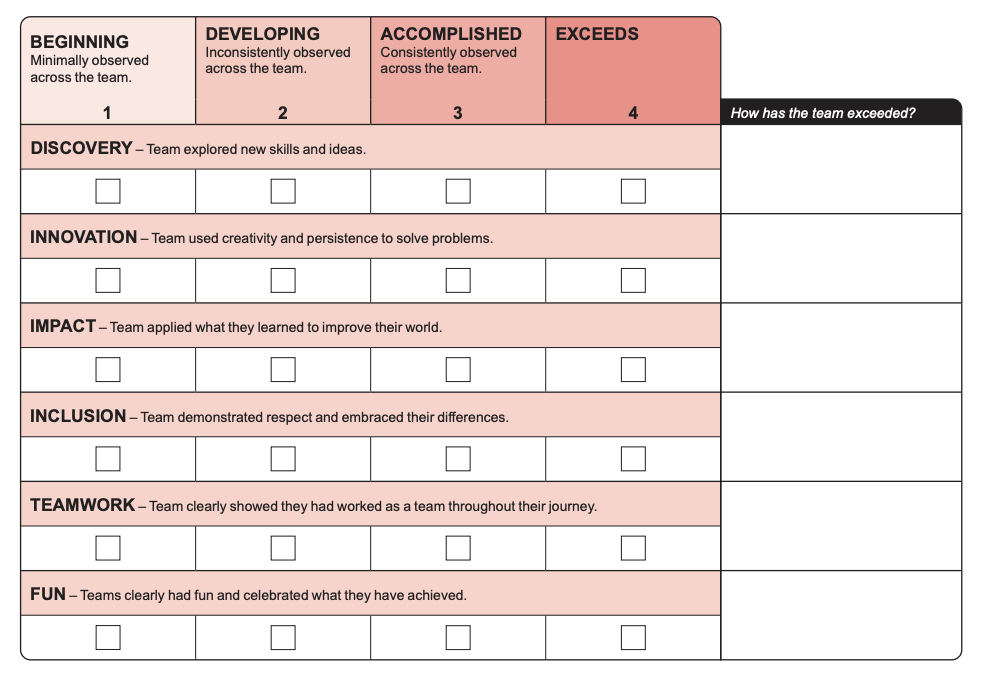 The rubric addresses the major elements that teams are judged on and how overall Core Values skills are evaluated
 
Students will give examples to demonstrate their understanding and use of each of the Core Values.
12
Create a Team Identity/Have Fun
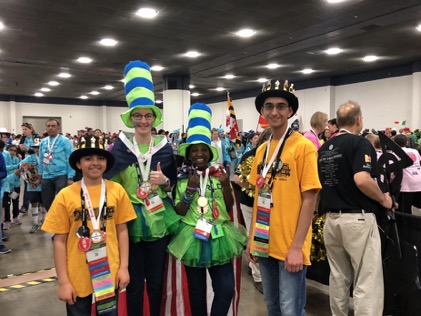 Team Identity is a huge part of being a FIRST team.
Many teams choose to express themselves with hats and team t-shirts.
Helps your team stand out in a crowd 
Gives a team a sense of personality and individuality.
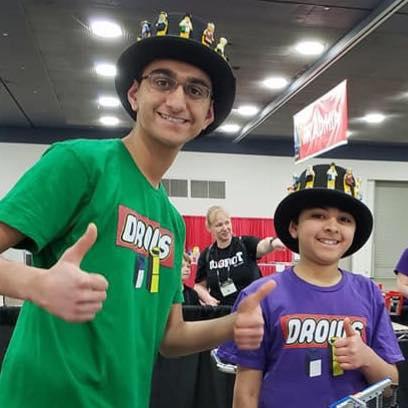 13
Spread STEM in the Community
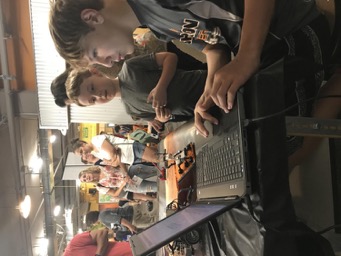 FIRST is all about sharing your knowledge of STEM within the community:
Reaching out with other teams,
other students, 
or anyone with an interest in STEM 
A great way to get others involved and further build your program:
Events
Team Workshops
Online Mentorship
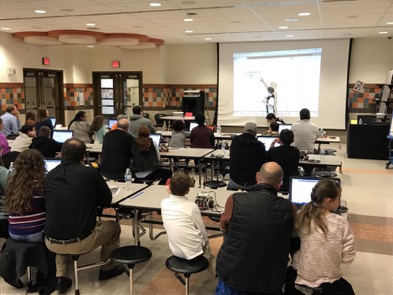 14
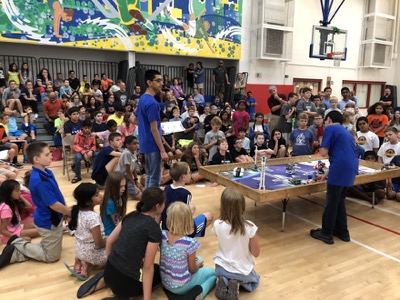 Help Other Teams
Helping out others can do worlds of good within the FIRST community. 
Help others, even if you have to compete against one another
Help if you see a team struggle with a mission
Lend parts if you have a missing piece that they do not have
Sharing your knowledge and resources can build bonds with others and spread success on a greater level.
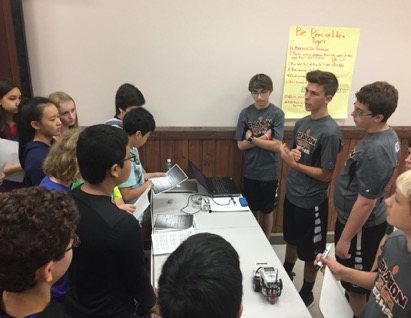 15
Learn to Communicate
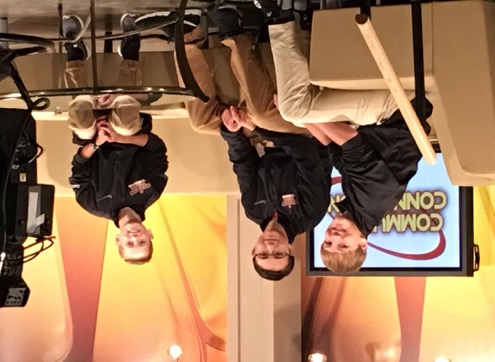 Communication is key when it comes to being a successful team. 
Communicate with your own team so you can learn from each other
Communicate with others on and off the field

Teams build communication skills so that they can speak to the media and even the Governor of Pennsylvania
Helps spread the importance of STEM in the community
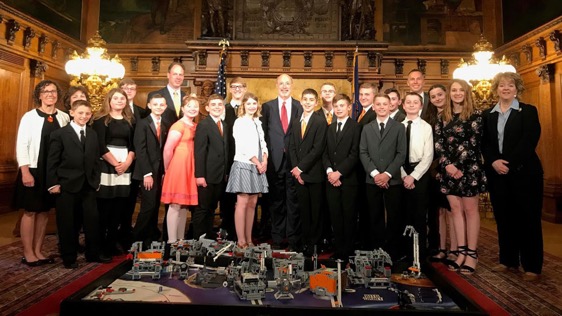 16
Core Values Judging
Judges make evaluations of a team based on the the rubric. 
Looking to see if a team understands each of the Core Values and has implemented them on their team

Judges are looking to reward well-rounded team where… 
Everyone has a role to play
Everyone is treated with respect
Students have understood FIRST and applied in their daily lives and community
17
Learn to Work Together as a Team
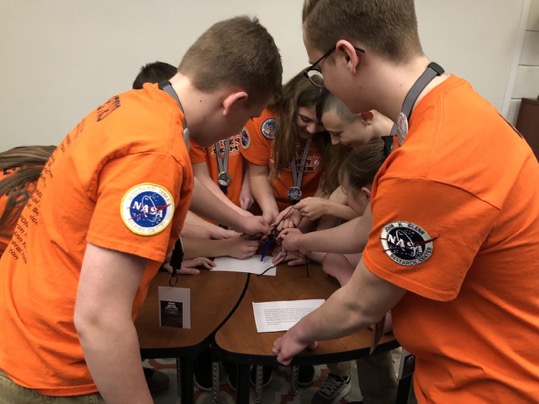 Help team members get to know each other
Make sure everyone is involved
Help to learn to problem solve in a large group
Help to learn to reach a consensus when there are different ideas
Doing a Teamwork Activity during team practices allows everyone’s voice to be heard and can prepare a team when
it comes time where there is a real challenge at hand.
18
Learning Life Skills through FIRST
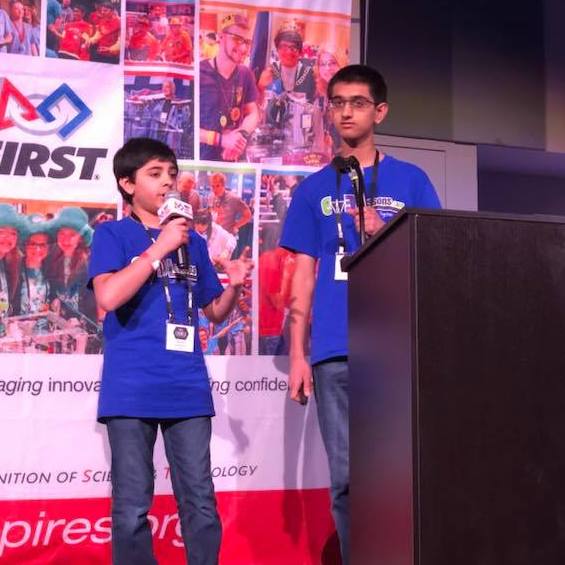 Teamwork
Communication
Problem Solving
Helping one another
Giving back to community
19
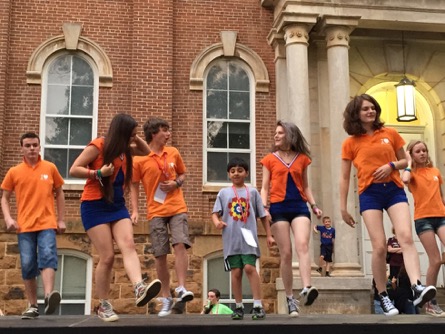 Events
Fun and exciting
Meet teams from different places 
People who share similar interests with you
Everyone at events is very willing to help
Learn from each other
Get feedback from judges and improve your work
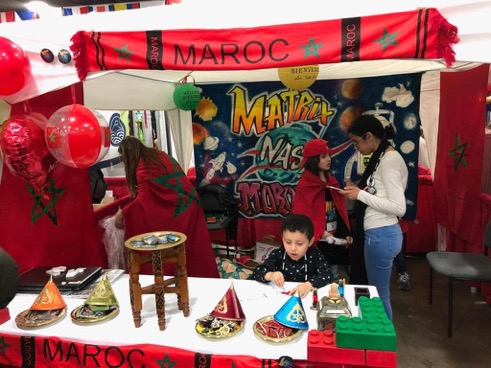 20
Robot Game
Overview
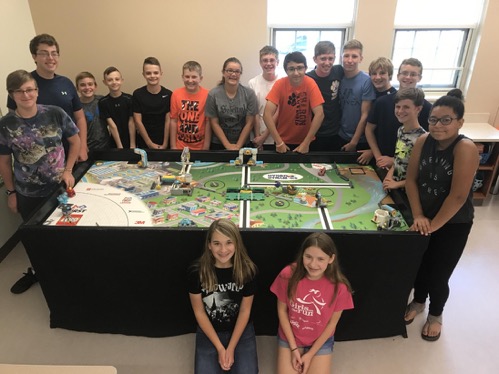 4ft x 8ft  table with a mat
All mission models are LEGO-based
LEGO MINDSTORMS or SPIKE Prime
Yearly theme:
2023 – MASTERPIECE
2022 - Super Powered
2021 - Cargo Connect
2020 - RePLAY
2019 - City Shaper 
2018 - Into Orbit
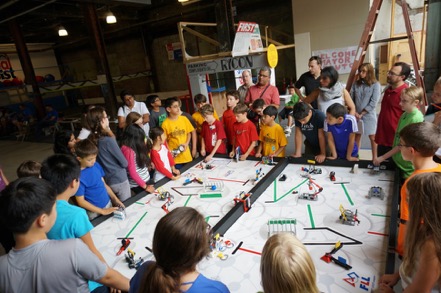 22
Robot Runs
Robot Competition: 3 rounds, top score qualifies 
Each team has 2.5 minutes to complete as many challenges as they can
Each mission on the board is worth a different number of points
Harder missions are not always worth more points
Each mission has its own set of rules and instructions
Referees score you at the end of each run
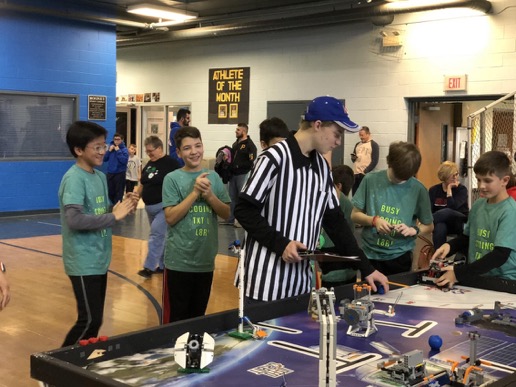 23
2023-24 Season
Arts-based theme
Lines are provided to allow the robot to line follow
Missions are based on real-world scenarios related to the Arts
24
Challenges Teams Face
Building an efficient and sturdy robot
LEGO Technic is often new material for teams
Learning to use the right elements
Learning to build compactly
Teams are often tempted to copy robots from online, but we encourage creativity 
Navigating to the correct location requires teams to think about how to use sensors
Sensors are often “scary” for young teams
Teams struggle with reliability
Robot does not behave the same day-to-day or at event
25
Robot Missions
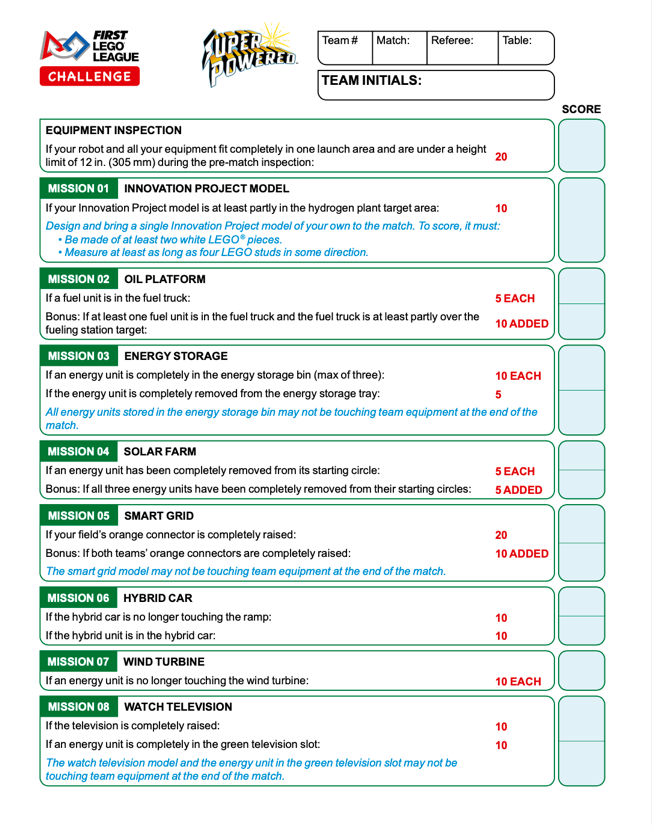 Typically 15 missions every year
Teams pick and choose based on their experience and ability
FIRST provides the solution to one mission every year to get rookies started
Rookies are expected to complete 2-3 mission reliably
Veteran teams will complete more
A few high-end teams will aim to complete *all* the missions
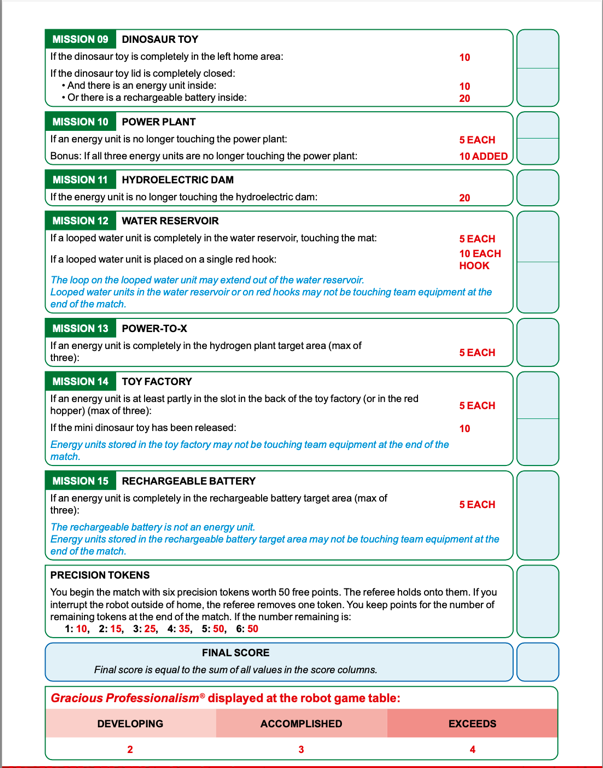 26
Robot Design
Types of Programming
EV3:
Block-based or Scratch-based
Less condensed approach
SPIKE Prime:
Scratch or Micro Python
Linear approach
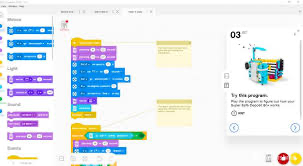 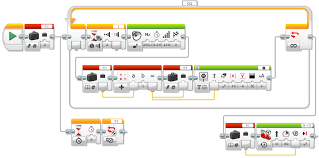 28
Programming Concepts to Learn Through FIRST
Basic skills
Basic sensor usage, loops, switches, basic line following

Intermediate skills 
Custom MyBlocks, decision/logic blocks

Advanced skills
Proportional control, PID line follower, gyro sensor usage, menu system
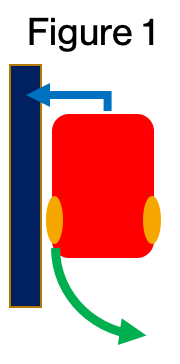 29
Engineering Concepts you Learn Through FIRST
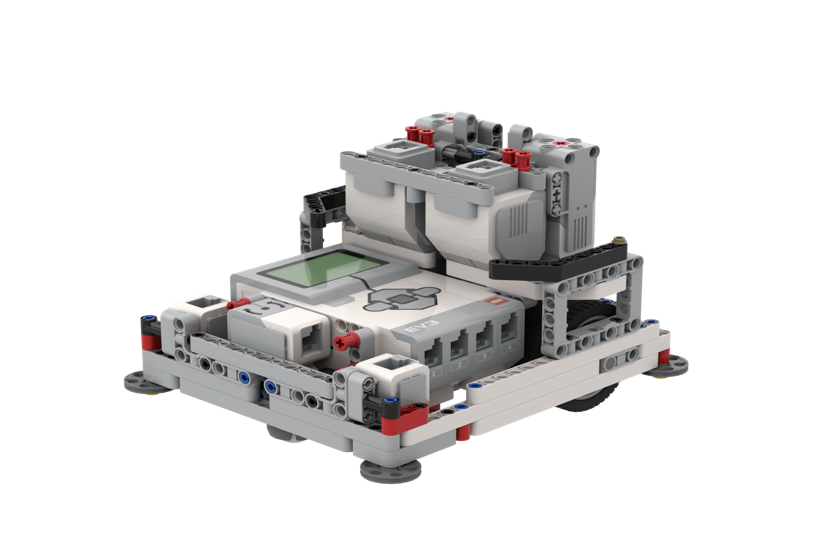 Level construction – notice caster is level with drive wheels
Students learn physics and engineering concepts when designing a robot
Some teams CAD their LEGO robots
Low center of gravity
Two well-separated, aligned color sensors
Outer walls that support wheels
Wall riding wheels
Color sensors well in front of driving wheels
30
Robot Design Rubric
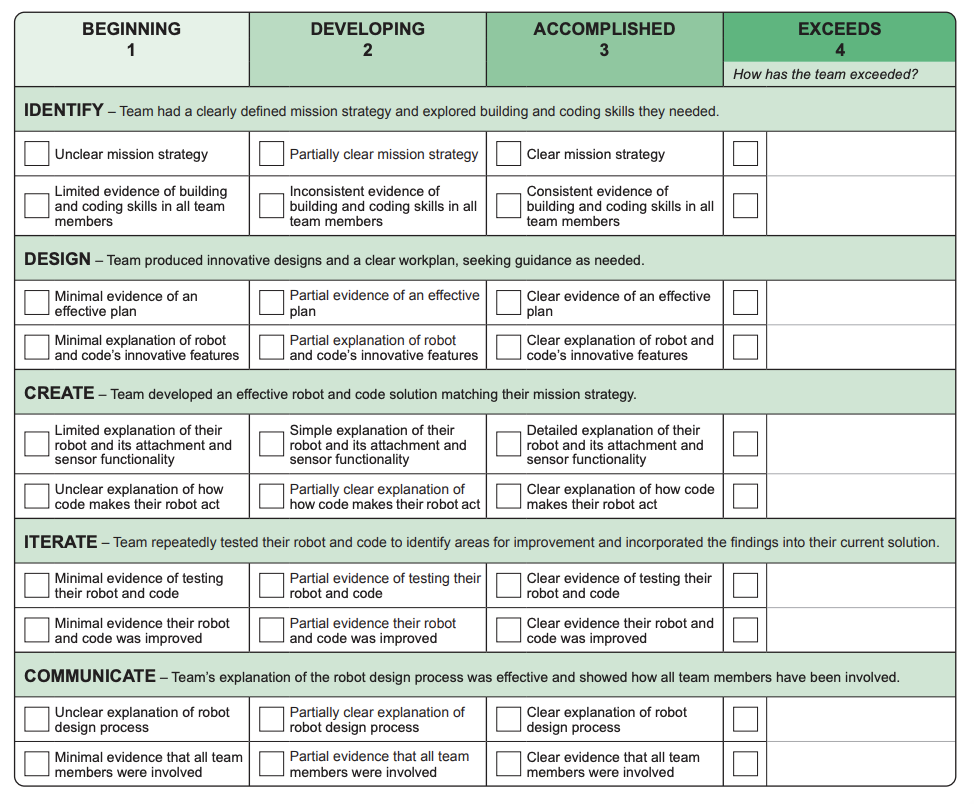 How the team identifies what they need to do and how they do it
Overall design of their robot
What the team has created
How the team tested their creations
How well the team communicates how they’ve done in each of the other areas.
Focus on all team members programming and building
Team members test and document process
31
Focus on the Engineering Design Process
Step 1: Analyze the missions and develop a strategy
Step 2: Build and program a robot to meet that strategy
Step 3: Test the robot and make improvements as needed
Step 4: Develop solutions to individual missions
Step 5: Test out code and robot
Step 6: Iterate as needed
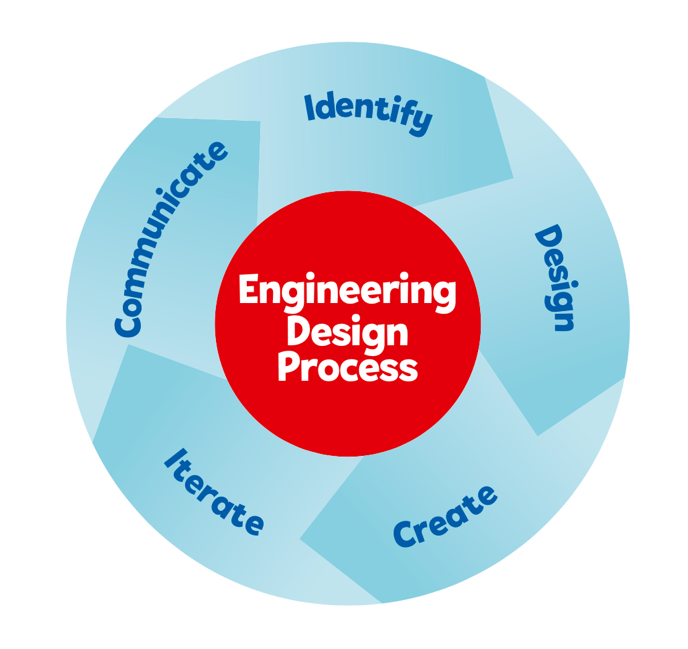 32
Document Your Engineering Design Process
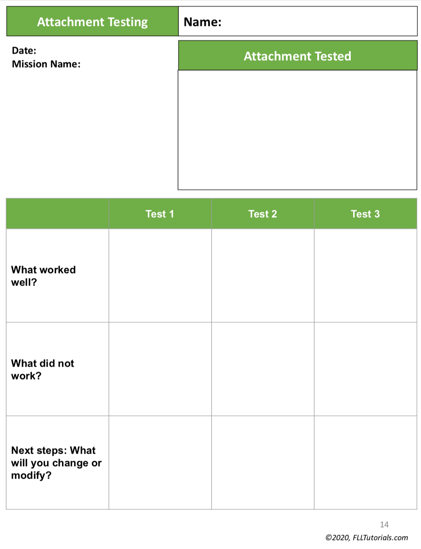 How the team is following the engineering design process
Document any changes made
Document how much progress was made at every practice
Document any new strategies 
Create goals for the next practice to plan what the team needs to work on next
33
Robot Testing is Very Important
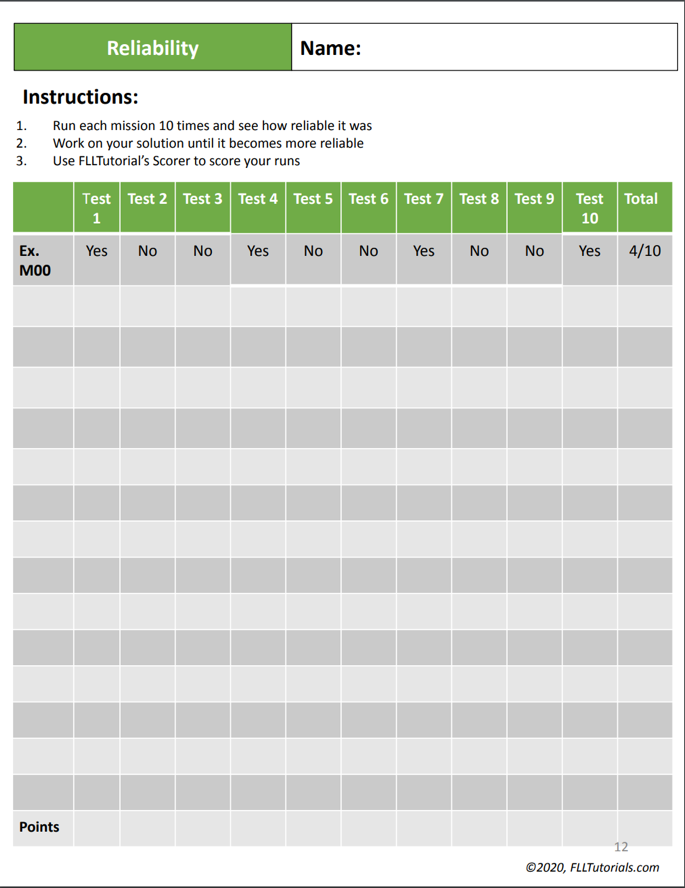 •Test your runs 10 times to see if they work. If they do not, think about how to make them more reliable
•No two competition tables are alike
•Shift the mats, change tables, move the mission models slightly
34
Judging
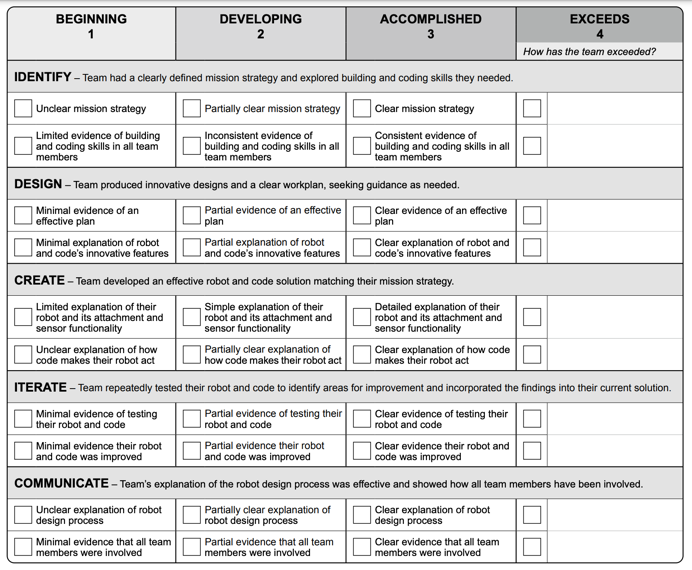 Create a 5 min presentation
Explain the engineering process and follow the rubric 
Point out the greatest strengths and innovations in both building and programming
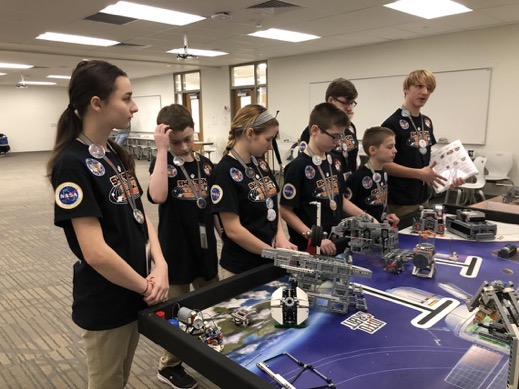 35
Innovation Project
Innovation Project is based on a yearly theme
2020-2021 RePlay Season - Help people get more active

2019-2020 City Shaper Season - Improve a building or space in your community

2018-2019 Into Orbit Season - Improve mental or physical health in space

2017-2018 Hydrodynamics Season -Improve the way people find, transport, use, or dispose of water.
37
Research Project Process/Engineering Design Process
Identify a problem

Design a solution

Create a prototype 

Share with experts

Iterate your design
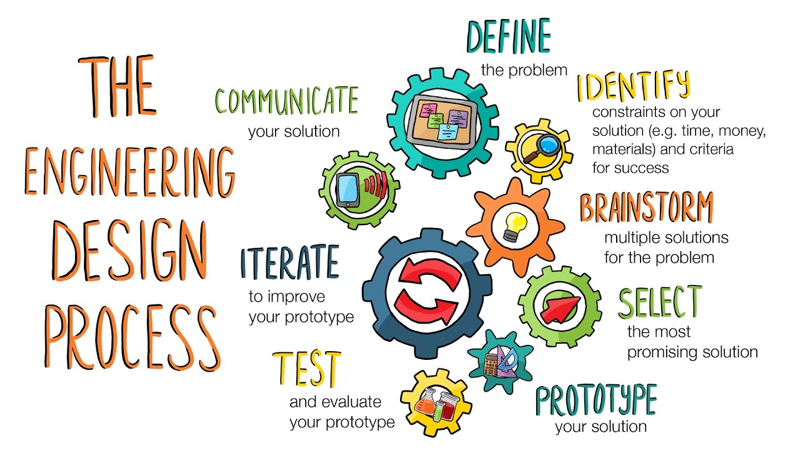 38
Innovation Project Rubric
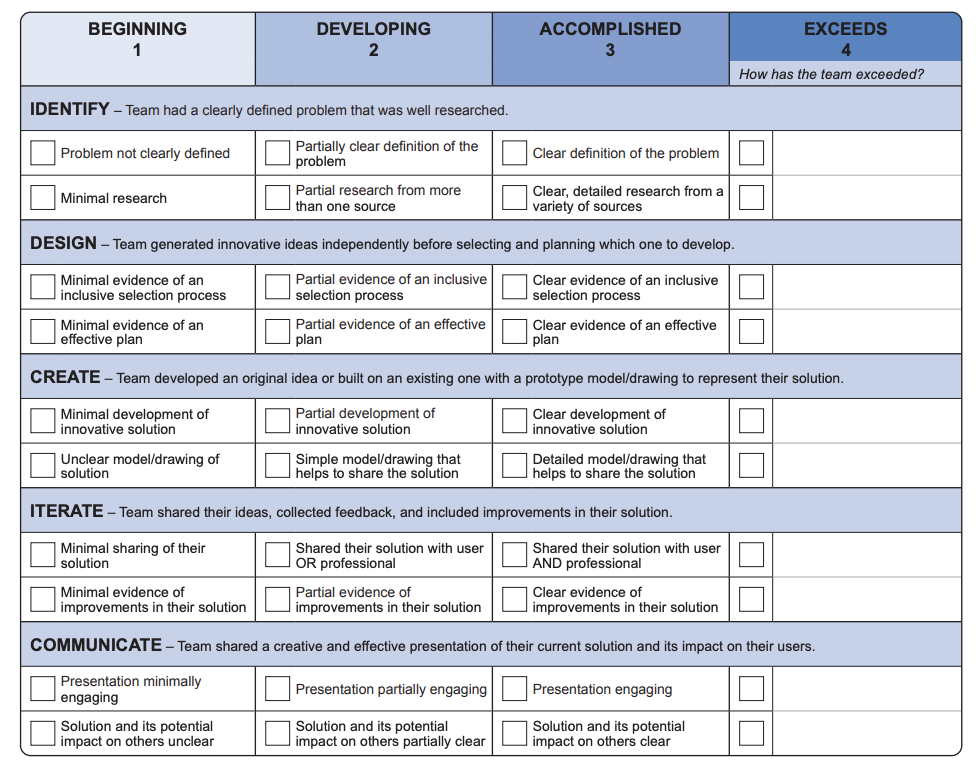 Project Rubric includes the engineering design process

Provides team with the process of how they are going to be evaluated

Teams are asked to create a drawing/prototype, share the solution with others, and iterate the design
39
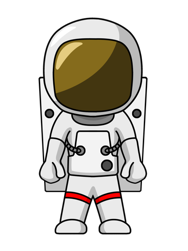 Identify a Problem
INTO ORBIT Sample: 
Identify a physical or social problem in space with long term space flight. 

Research Problem:
Due to little to no gravity in space, body fluids rush toward the head and extremities causing many problems for astronauts.
Teams research a topic according to the yearly theme
Team members need to: 
brainstorm ideas within the topic
conduct research
take notes when doing research
be sure everyone is participating
be aware of existing solutions
keep an open mind for ideas
40
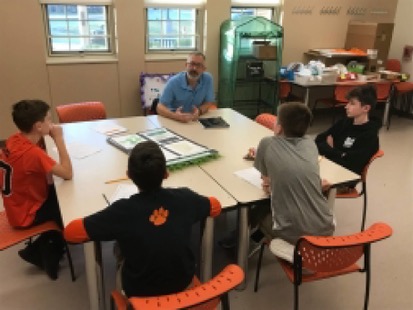 Meet Experts
Brainstorm what experts to contact 
Only choose experts who would benefit your team, 
e.g. if you have an idea for an app, meet with a developer. 
Keep in mind that you can always meet with an expert virtually. 
Make sure that all team members can attend so that everyone can ask questions and learn as much as possible.
Take notes to retain as much information as possible
When meeting with an expert it is a good idea to take pictures to show the judges at your event
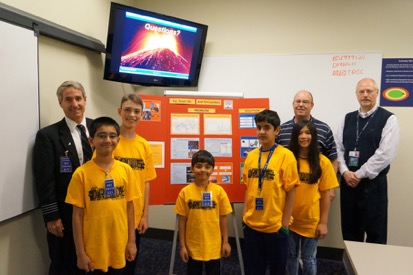 41
Go on Fieldtrips
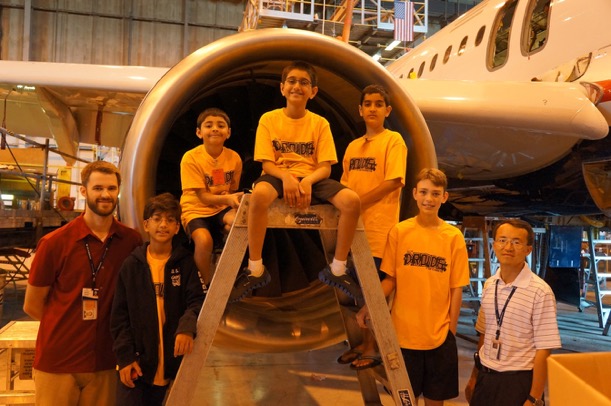 Great way to learn about problems
E.g. the Tiger Techs visited New York City to learn about the city's urban planning.
Taking a field trip doesn’t have to be as big a going to New York City
Even a local park or city council
Important to take notes so that you can reflect what you learned.
Be sure to ask questions, take lots of pictures and observe as much as possible when taking field trips.
Field trip to US Airways to learn about engines
42
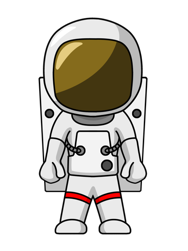 INTO ORBIT Sample Continued:

Design:
As a team, the Techs came up with many spacesuit designs based off of existing solutions. 

For example, during a field trip we saw one existing solution at the Air and Space Museum in Washington, D.C. 

Create a Solution:
Using information learned during the research phase, we designed a prototype.  The name of our suit was Shape Shifter.
Design And Create A Solution
Teams take research and apply it to a new innovative design
Design should improve something or be brand new
A good way to start is with multiple drawings to get the team’s idea on paper
Continue to meet with experts for feedback
Prototypes are required this year for project
For advanced teams, CAD could be an option for a prototype
Documentation should be kept throughout the entire process for a journal
43
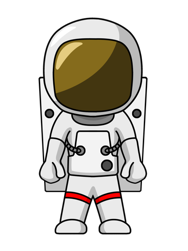 Iterate
INTO ORBIT Sample Continued:

Iteration Process:

The team sampled several materials for the layers of the space suit. 

Fasteners such as buttons, zippers and velcro were tested to determine how strong they would be. 

We reached out to a space suit design company to provide feedback for our suit.
Teams test designs and then continually improve them
Any feedback given by experts should be used to improve design 
Documentation is important during this step
Record results from testing
Continue testing until team is satisfied with the results
44
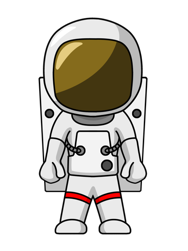 Share With Experts
INTO ORBIT Sample Continued:

Sharing with Experts:

The Techs shared their product with: 
a cardiologist
professional athlete
astronaut Mike Fincke
biomedical engineer
several experts at NASA
Team’s reach out to an individual, business, or an organization that would benefit from the solution and pitch idea to them
Return to your original experts so that they can see the entire engineering design process
Take feedback as a way to improve the design
Sharing can be virtual or in person
45
QUESTIONS?
This presentation and most of the team images are by Not the Droids You Are Looking For and Tiger Techs. Other images are obtained from FIRST LEGO League and FLLTutorials.com
46